Registro frontal de pintura abstracta (6-10004)
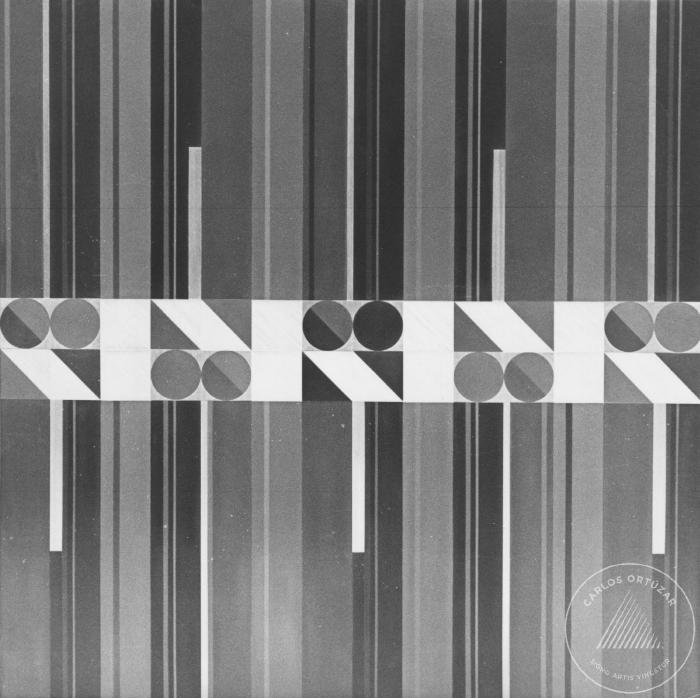 Vista frontal de la obra: Multiple (6-10005)
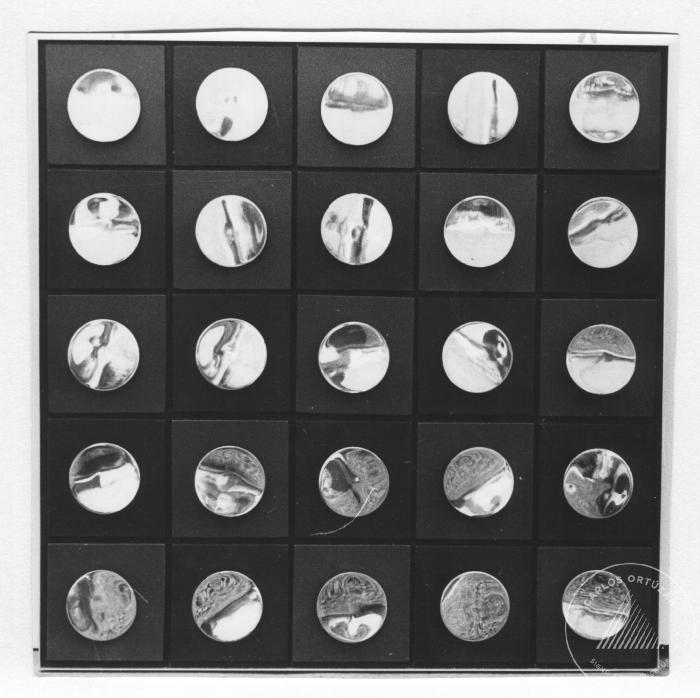 Vista frontal de escultura acrílico con prismas de color (6-10006)
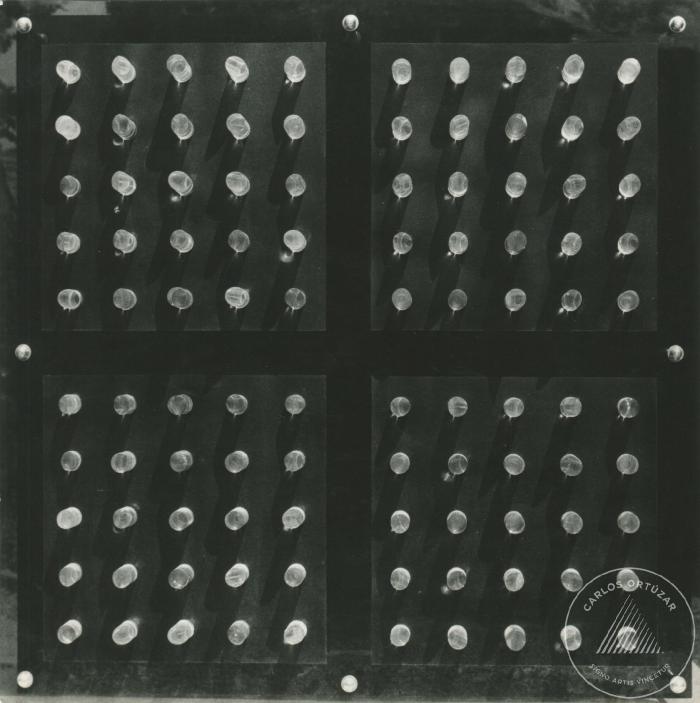 Vista frontal de escultura lentes de acrílico mas placas de colores (6-10007)
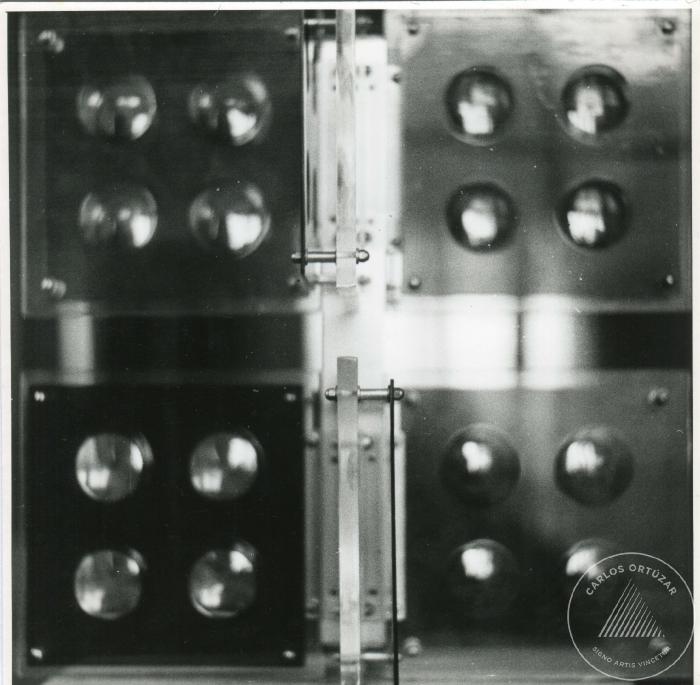 Vista frontal de escultura acrílica con lentes esféricos (6-10008)
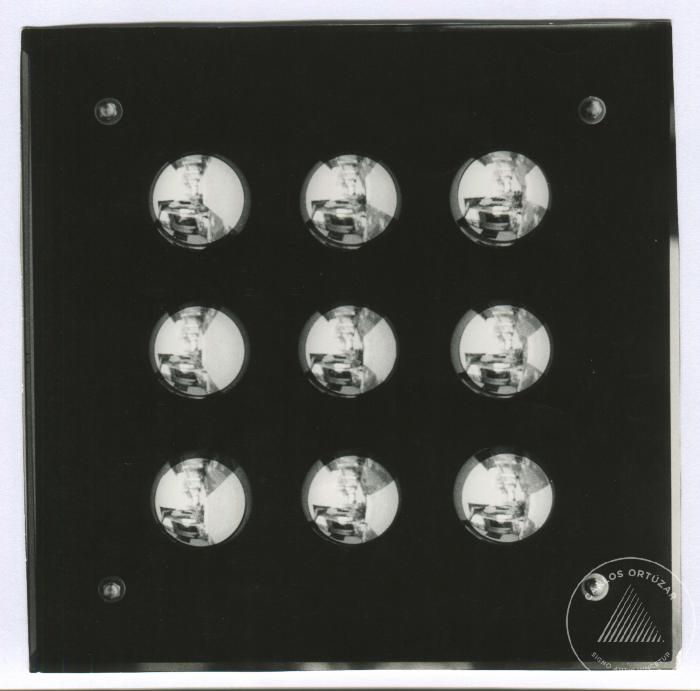 Vista diagonal del Mural línea Aérea Varig. Santiago. 1970. (6-10009)
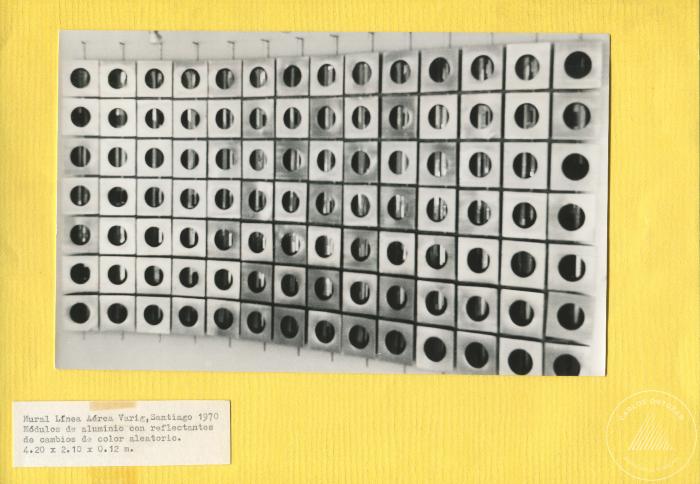 Vista Frontal de la escultura El Cuarto Mundo (6-10011)
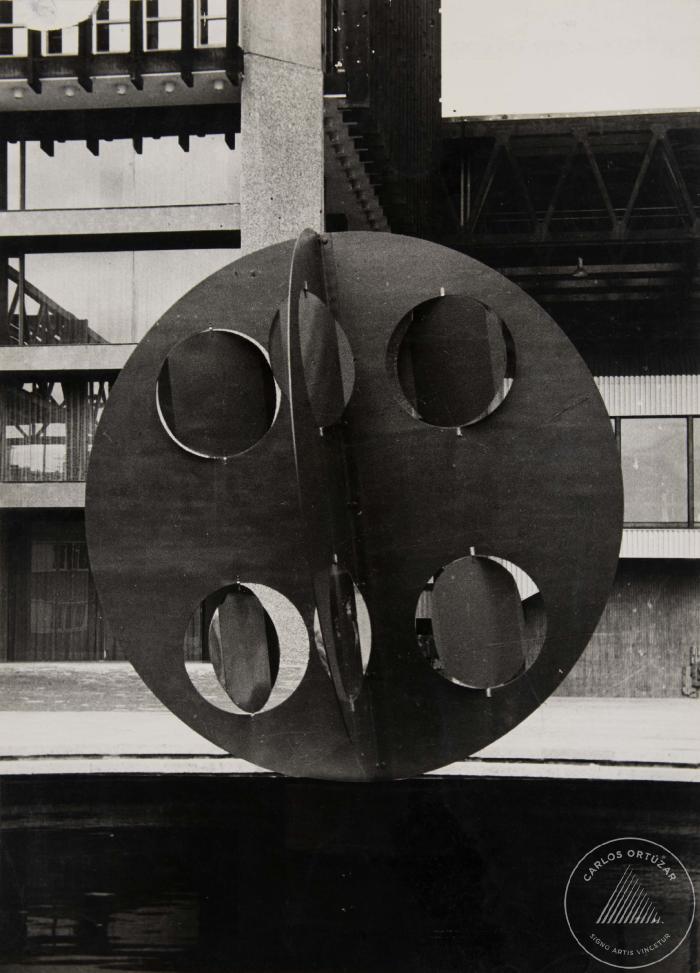 Vista general de la escultura pública Homenaje a Schneider (6-10014)
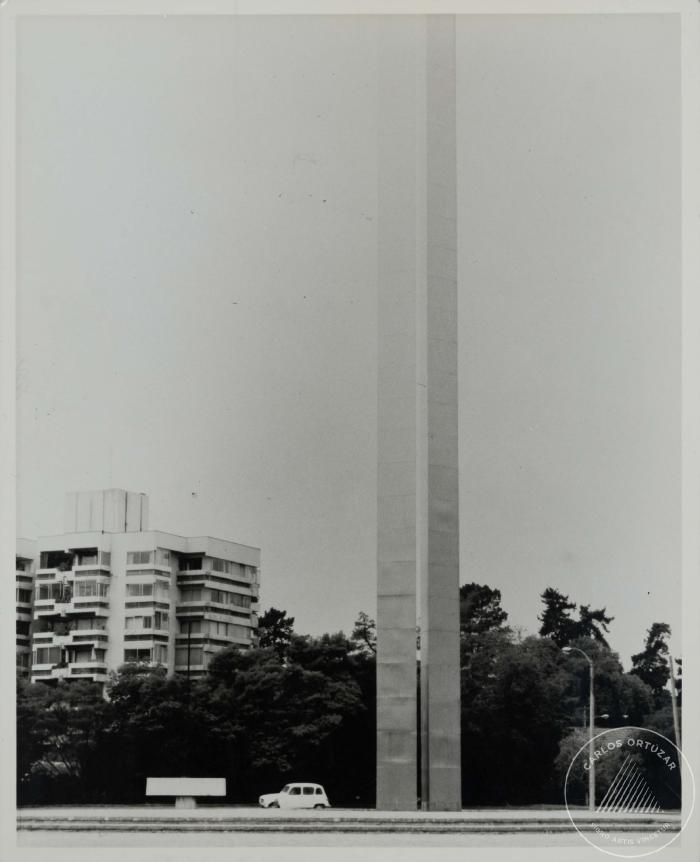 Vista cenital de maqueta de prismas triangulares (6-10035)
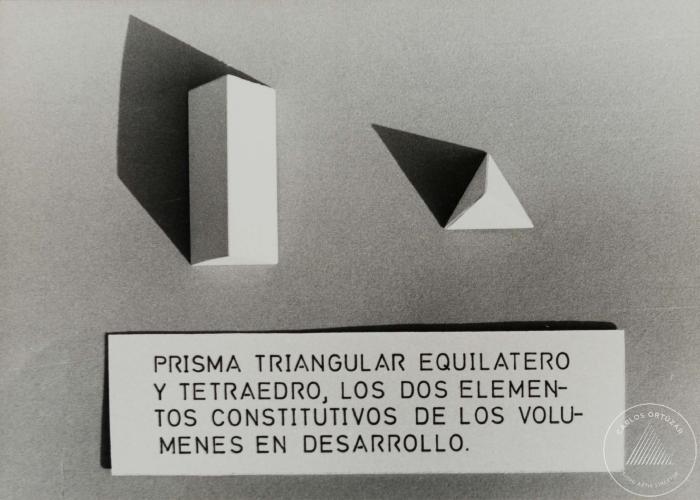 Vista frontal de maqueta basada en prismas triangulares (6-10036)
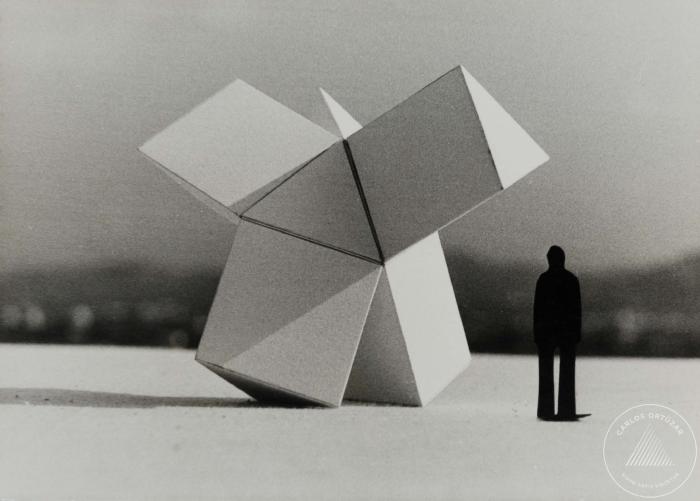 Vista de maqueta en base a prismas triangulares (6-10037)
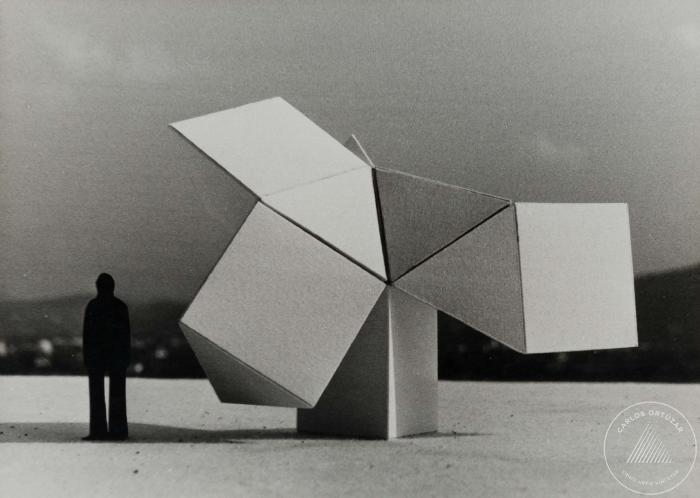 Vista de maqueta de escultura en base a prima triangular (6-10038)
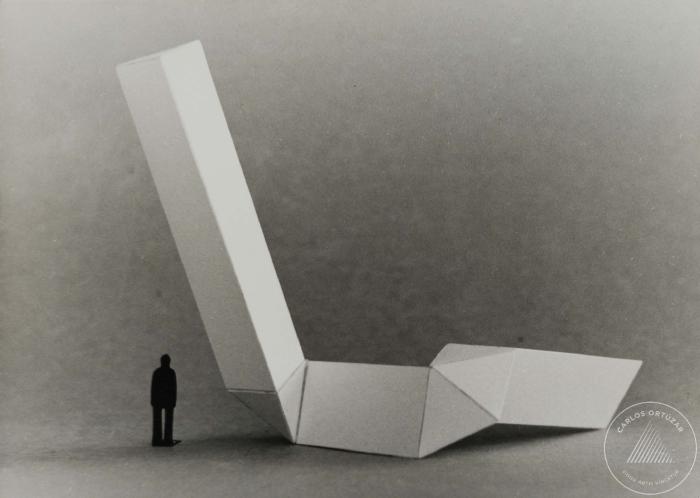 Vista maqueta en base a prisma triangular (6-10039)
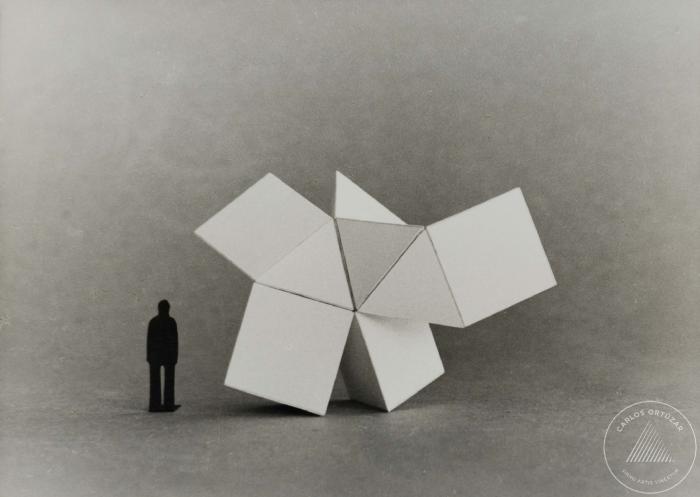